There are many applications that require high intensity beams!
(Pulsed beams: Spallation Neutron Sources, Future Colliders, …)
CW Beams:
800 MeV: DAEδALUS
CP-violation in neutrino sector
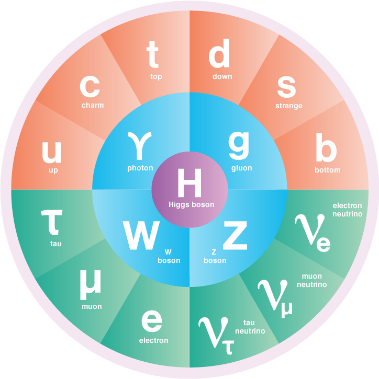 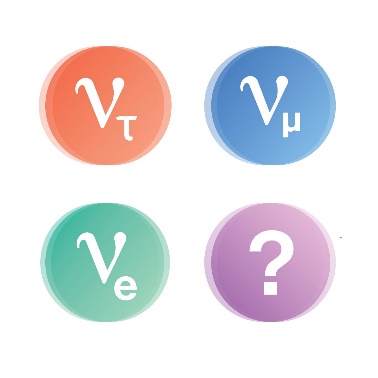 60 MeV: IsoDAR
Discovery level particle physics
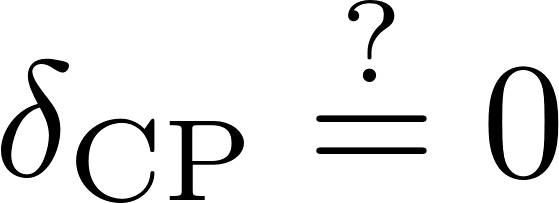 https://arxiv.org/abs/1307.2949
https://arxiv.org/abs/1205.4419
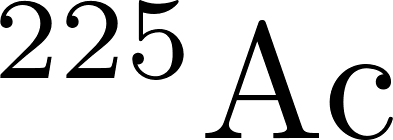 500 MeV to 1.0 GeV: Demonstrationsfor Accelerator Driven Systems and Accelerator Driven Subcritical Reactors
10-100 MeV:  Production of much needed medical isotopes

Material research for Fusion
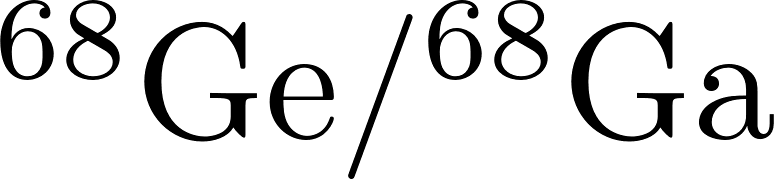 Protons 10 mA cw
100 MeV
500 MeV
1.0 GeV
https://doi.org/10.1186/s41181-020-0090-3
1.0 MW
5.0 MW
10.0 MW
1
Power
https://doi.org/10.1016/j.scriptamat.2017.06.041
Daniel Winklehner, MIT, for the IsoDAR/DAEδALUS Collaboration
Needed Developments
Compactness:
Cost-effective, smaller footprint, potential for underground installation
Important to allow smaller labs and universities to participate Teaching opportunity, broader impact, intellectual exchange
Software:
Accurate treatment of physics
Inclusion into existing widely used simulation codes. 
Unification of codes and interfaces
Application of Machine Learning in large scale accelerator simulations (e.g. to construct surrogate- and inverse models)
Research towards realistic multiobjective optimization with surrogate models.
Hardware:
Developing WFA further and finding ways of chaining them together to achieve higher energies. Improve their duty cycle.
Continuing development of high gradient RF cavities for linear and circular machines.
Exploring how existing technology can be combined in new ways to overcome beam current limitations.
Developing high power cyclotrons.
2
Daniel Winklehner, MIT, for the IsoDAR/DAEδALUS Collaboration
[Speaker Notes: Space charge compensation.
Mirror charge effects.
Residual gas interaction.
Multipacting]
IsoDAR: Pushing the intensity frontier through cost-effective, compact accelerators, leading to MW beams
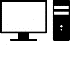 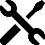 Computation
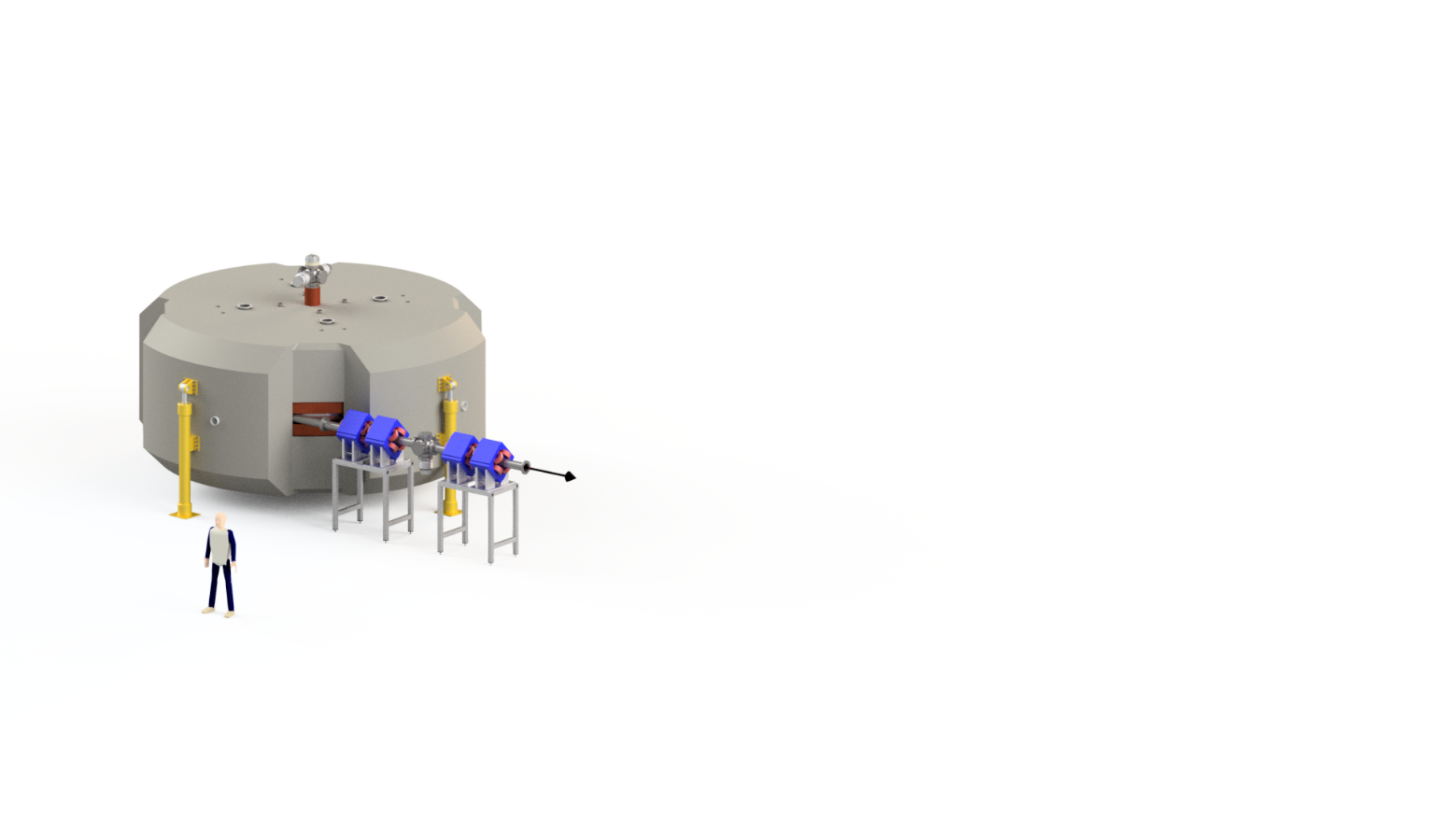 UnderstandHigh Intensity
Explore New Methods (AI/ML)
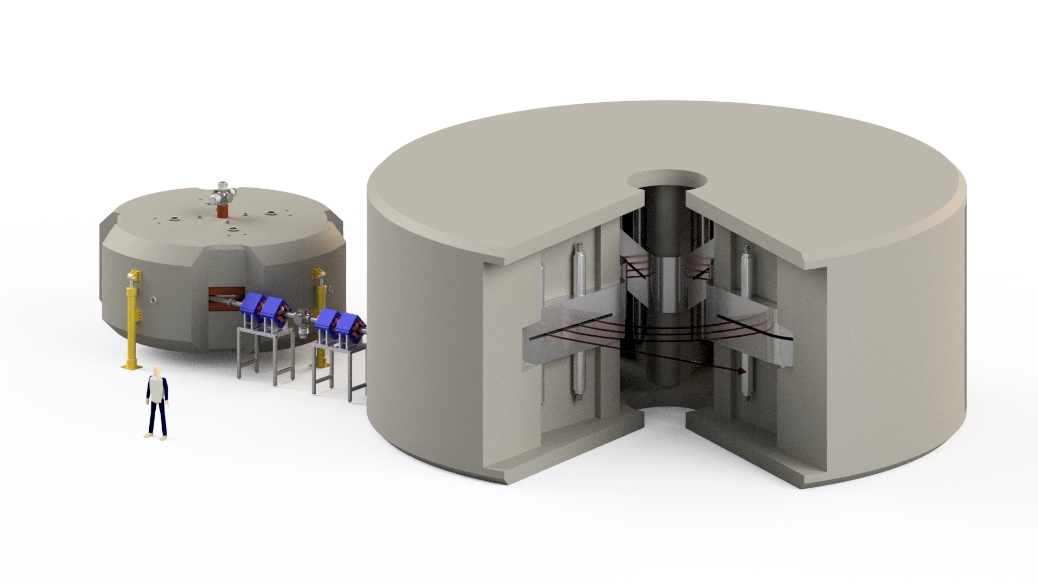 60 MeV
Impact on other fields
Medical Isotopes
Neutron Sources
800 MeV
Hardware Development
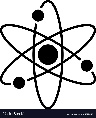 Hands-On Teaching
RFQ-DIP Prototype
ADS(R)
Particle Physics
https://arxiv.org/abs/2002.11264
https://arxiv.org/abs/1807.03759 
https://arxiv.org/abs/1205.4419
3
Daniel Winklehner, MIT, for the IsoDAR/DAEδALUS Collaboration